6-sinf
O‘zbek tili
Mavzu: 
Navro‘z udumlari 
(3-dars)

(Yaqin va uzoq o‘tgan zamon fe’llari, ularning tuslanishi va bo‘lishsizlik shakli )
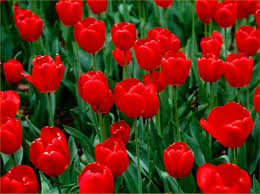 Turayeva Munira Samatovna. Yashnobod tumani 231-maktab.
Avvalgi darsda o‘tilgan mavzuni tekshiramiz
Navro‘z bayramini qanday o‘tkazasiz? 
Shu haqda matn yozing.
Navro‘z bizning eng sevimli bayramlarimizdan biridir. Navro‘z bayramini ko‘tarinki ruhda o‘tkazamiz. Oilamiz bilan sayllarga chiqamiz. Buvim har yili mahallada sumalak saylini o‘tkazadilar. By saylda biz qo‘shiqlar aytamiz, raqsga tushamiz.
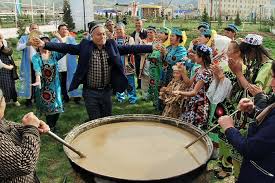 Turayeva Munira Samatovna. Yashnobod tumani 231-maktab.
Navro‘z taomlari
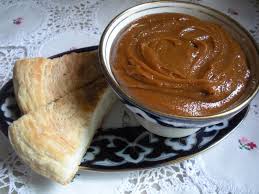 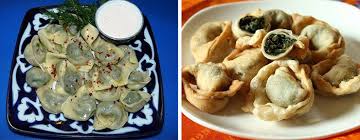 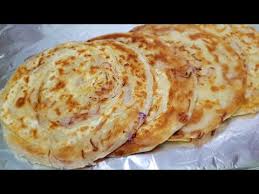 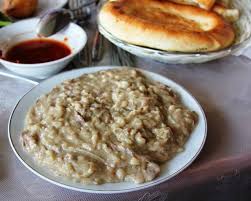 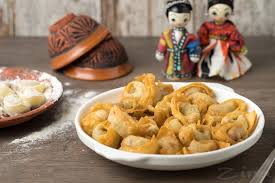 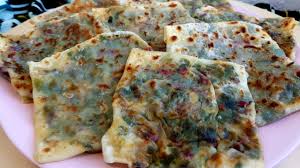 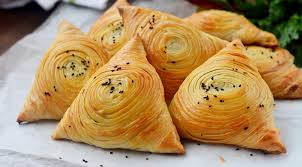 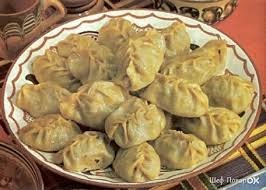 Turayeva Munira Samatovna. Yashnobod tumani 231-maktab.
Navro‘z milliy taomlari
Halim — bugʻdoy va mol goʻshtidan tayyorlanadigan qadimiy taom, oʻzbek pazandaligida tansiq taomlardan biri. Uzoq qaynatib pishiriladi. Buxoro va Samarqand viloyatlarida “halisa” deb ham nomlanadi. Halim tayyorlash uchun qayroqi bugʻdoy bir oz namlanib, yogʻoch kelida tuyilib, sovuq suvda yuviladi, soʻng 5-6 soat davomida iliq suvda ivitiladi.
   Oʻsimlik yogʻi qizdirilgan qozonda loʻnda-loʻnda toʻgʻralgan qoʻy yoki mol goʻshti qizarguncha qovuriladi, soʻng tayyorlab qoʻyilgan bugʻdoy solinib, darhol suv quyiladi va 2-3 soat davomida past olovda qaynatiladi. 
   Halimning bugʻdoyi ezilib, goʻshti esa hil-hil pishib, bugʻdoyga tolasimon boʻlib aralashib ketgach, tuzi rostlanadi va olovi pasaytirilib, 2-3 soat davomida  “dam beriladi”. Tayyor taom lagan, taqsimchalarda dasturxonga tortiladi. Halim koʻproq Navroʻz bayramida, maʼraka-marosimlarda, hayit, ulugʻ yoshni nishonlash va boshqalarda tayyorlanadi.
Turayeva Munira Samatovna. Yashnobod tumani 231-maktab.
Bilib oling!
Uzoq o‘tgan zamon fe’lining bo‘lishsiz shakli –ma qo‘shimchasini yoki emas to‘liqsiz fe’lini qo‘shish orqali hosil qilinadi. 

Masalan: Bu voqealarni eshitmaganmiz.
                         Biz bu voqealarni eshitmagan edik.
Turayeva Munira Samatovna. Yashnobod tumani 231-maktab.
Bilib oling!
Birlikda
I shaxs
-magan (man  )
ayt
II shaxs
-magan (san)
III shaxs
-magan
Turayeva Munira Samatovna. Yashnobod tumani 231-maktab.
Bilib oling!
Ko‘plikda
I shaxs
-magan (miz)
ayt
II shaxs
-magan (siz)
III shaxs
-magan (lar)
Turayeva Munira Samatovna. Yashnobod tumani 231-maktab.
8-mashq
Matnni o‘qing.
Qiziqarli suhbat 
	Men bahor taomlarini yoqtiraman. Ular darmondorilarga boy ekanligini bilib oldim. Bu taomlar ichidan sumalak tayyorlash jarayonini boshidan oxirigacha kuzatmaganman. Sumalak tarixini hech kimdan eshitgan emasman. Aytishlaricha, mahallamizdagi Aziza xola sumalak tarixi haqidagi ma’lumotlarni bilar ekanlar. Biz do‘stim bilan birga Aziza xolanikiga bordik. Men avvallari bu ayol bilan yaqindan tanishmagan edim. Suhbat davomida Aziza xoladan: “Siz bu ma’lumotni qaysi kitobdan o‘qigansiz?” deb so‘radim. Ular mening savolimga kulib: “Men bularni buvimdan eshitganman”, - deb javob qaytardilar.
Turayeva Munira Samatovna. Yashnobod tumani 231-maktab.
9-mashq
Fe’llarni uzoq o‘tgan zamon fe’lining bo‘lishsiz shaklida qo‘llang.
ko‘rmoq
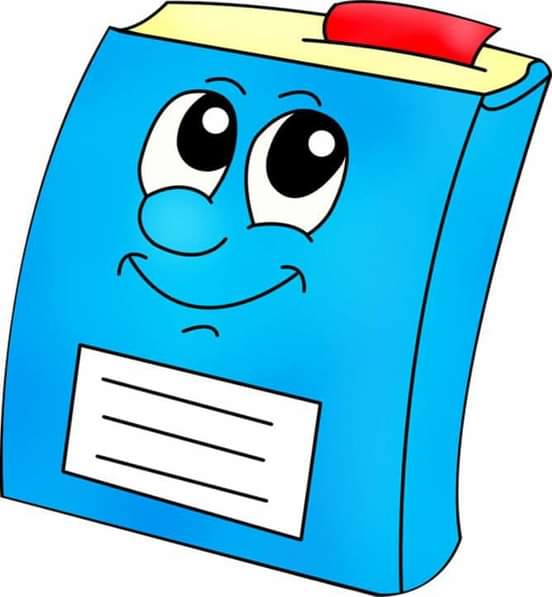 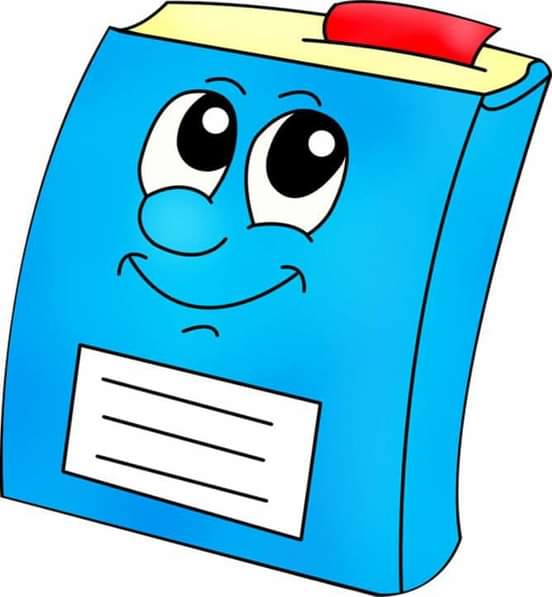 bormoq
gaplashmoq
o‘qimoq
Turayeva Munira Samatovna. Yashnobod tumani 231-maktab.
Topshiriqni tekshiramiz
Turayeva Munira Samatovna. Yashnobod tumani 231-maktab.
Topshiriqni tekshiramiz
Turayeva Munira Samatovna. Yashnobod tumani 231-maktab.
10-mashq
Nuqtalar o‘rniga uzoq o‘tgan zamon fe’llarining bo‘lishli va bo‘lishsiz shakllaridan mosini qo‘yib, gaplarni ko‘chiring.
xabar olmoq
charchamoq
baqirmoq
esdan chiqarmoq
ko‘rmoq
mehr qo‘ymoq
Turayeva Munira Samatovna. Yashnobod tumani 231-maktab.
Topshiriqni tekshiramiz
“Men heh qachon hayotimda otamga  ………….              ”, deya xotirlaydi bobom.
baqirmaganman
Navro‘z bayrami kuni qariyalar holidan xabar    ………        .
olamiz
Onam yopgan ko‘k somsaning ta’mini hali ham      …………. …..             , deydilar buvim.
esdan chiqarmayman
Biz doimo kitobga ……….............   , uni  o‘qishdan ……….……..      deydilar ustozimiz.
mehr qo‘yamiz
charchamaymiz
Men bu voqeani o‘z ko‘zim bilan   ………..       .
ko‘rganman
Turayeva Munira Samatovna. Yashnobod tumani 231-maktab.
Adabiy o‘qish
Navro‘z  tilaklari
Tom chetida sumalak,
Erib bu kun suv bo‘lsin.
Qizlar taqib jamalak,
Yanada suluv bo‘lsin.
Atrof to‘lib maysaga,
Gulzor-u eram bo‘lsin.
Qir-adirda lolazor,
Qirmizi gilam bo‘lsin.
Yayrasin yosh-u qari,
Tilaklari yor bo‘lsin.
Navro‘z kabi elimning,
Baxti ustuvor bo‘lsin.
Turayeva Munira Samatovna. Yashnobod tumani 231-maktab.
Mustaqil bajarish uchun topshiriq
“Navro‘z  tilaklari” 
she’rini ifodali o‘qing.
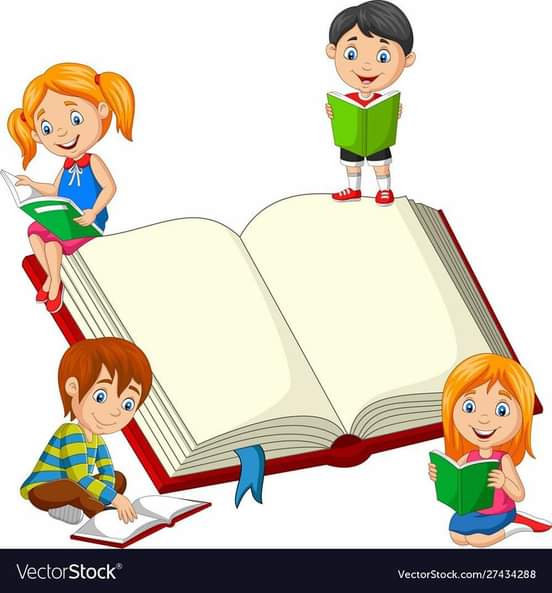 Turayeva Munira Samatovna. Yashnobod tumani 231-maktab.